Figure 1 Positive skin patch test results photographed 48 h after patch application for a white patient (left) and a ...
Clin Infect Dis, Volume 46, Issue 7, 1 April 2008, Pages 1111–1118, https://doi.org/10.1086/529382
The content of this slide may be subject to copyright: please see the slide notes for details.
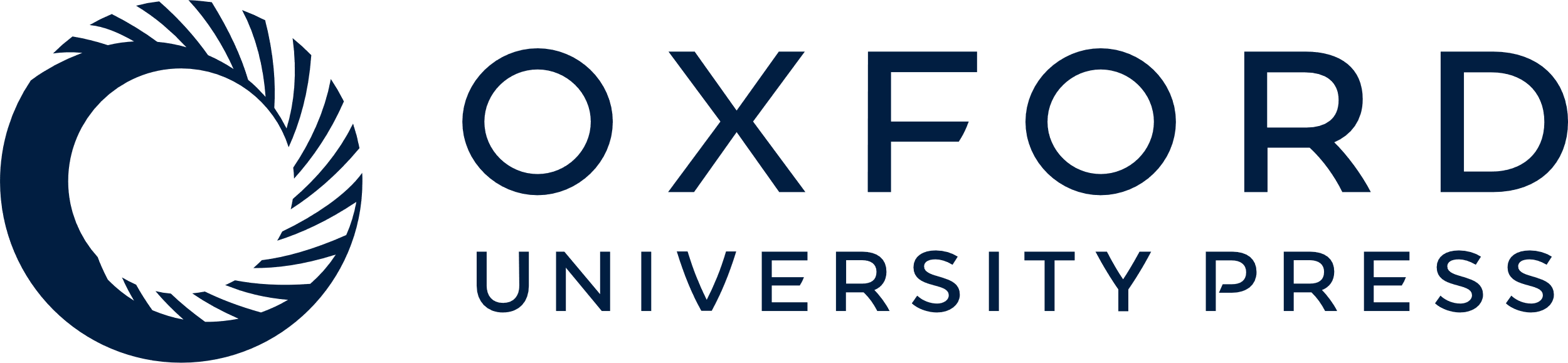 [Speaker Notes: Figure 1 Positive skin patch test results photographed 48 h after patch application for a white patient (left) and a black patient (right). In each image, the patch on the left was removed 24 h after application and the patch on the right was removed 48 h after application.


Unless provided in the caption above, the following copyright applies to the content of this slide: © 2008 by the Infectious Diseases Society of America]